講師名やブランド名
レッスンタイトル
〜サブタイトル〜
自己紹介
写真
日ごろの活動
経歴
レッスンへの想いなど
名前
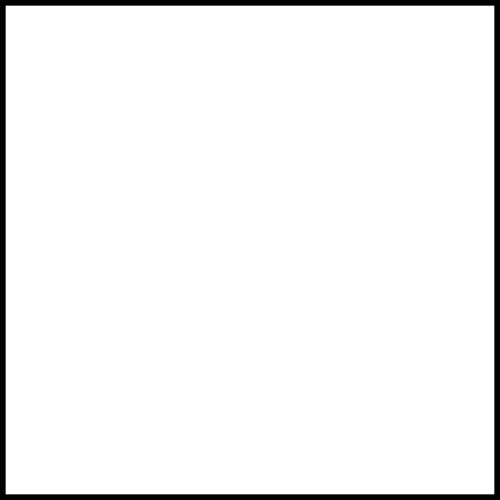 職歴や資格など
レッスンの目的
本日のレッスン構成
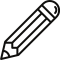 今の状態をチェックしてみましょう！
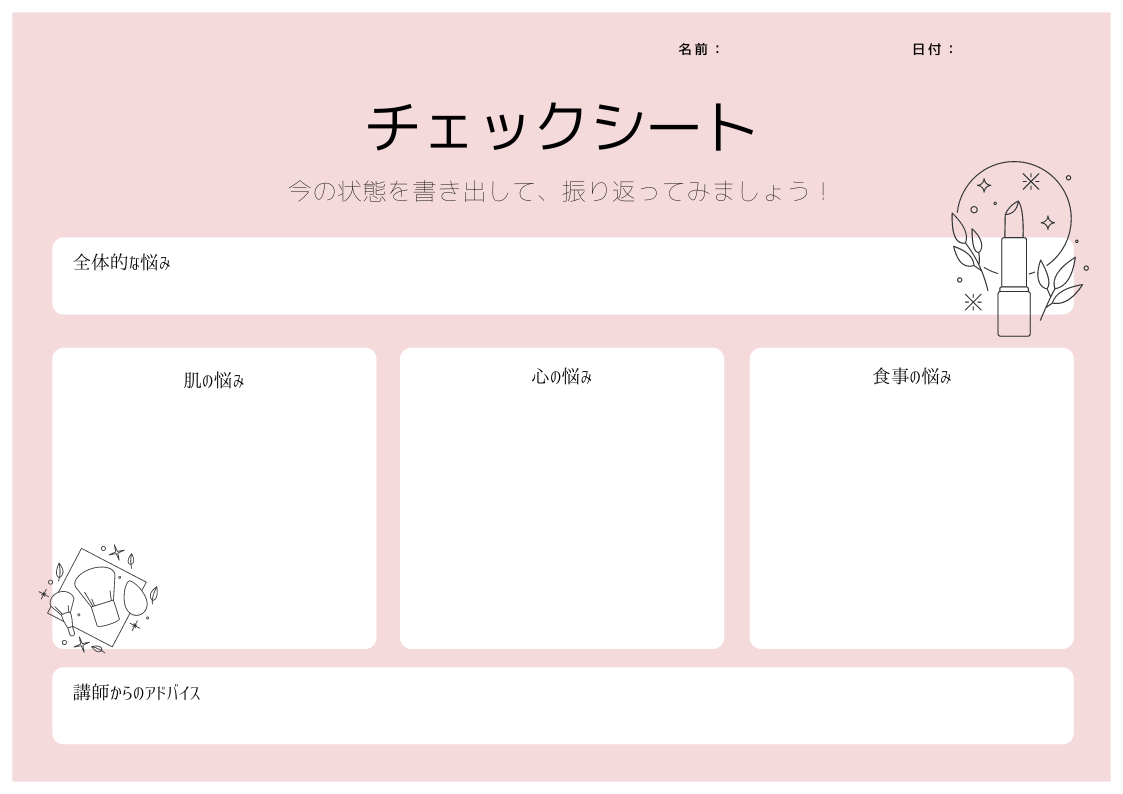 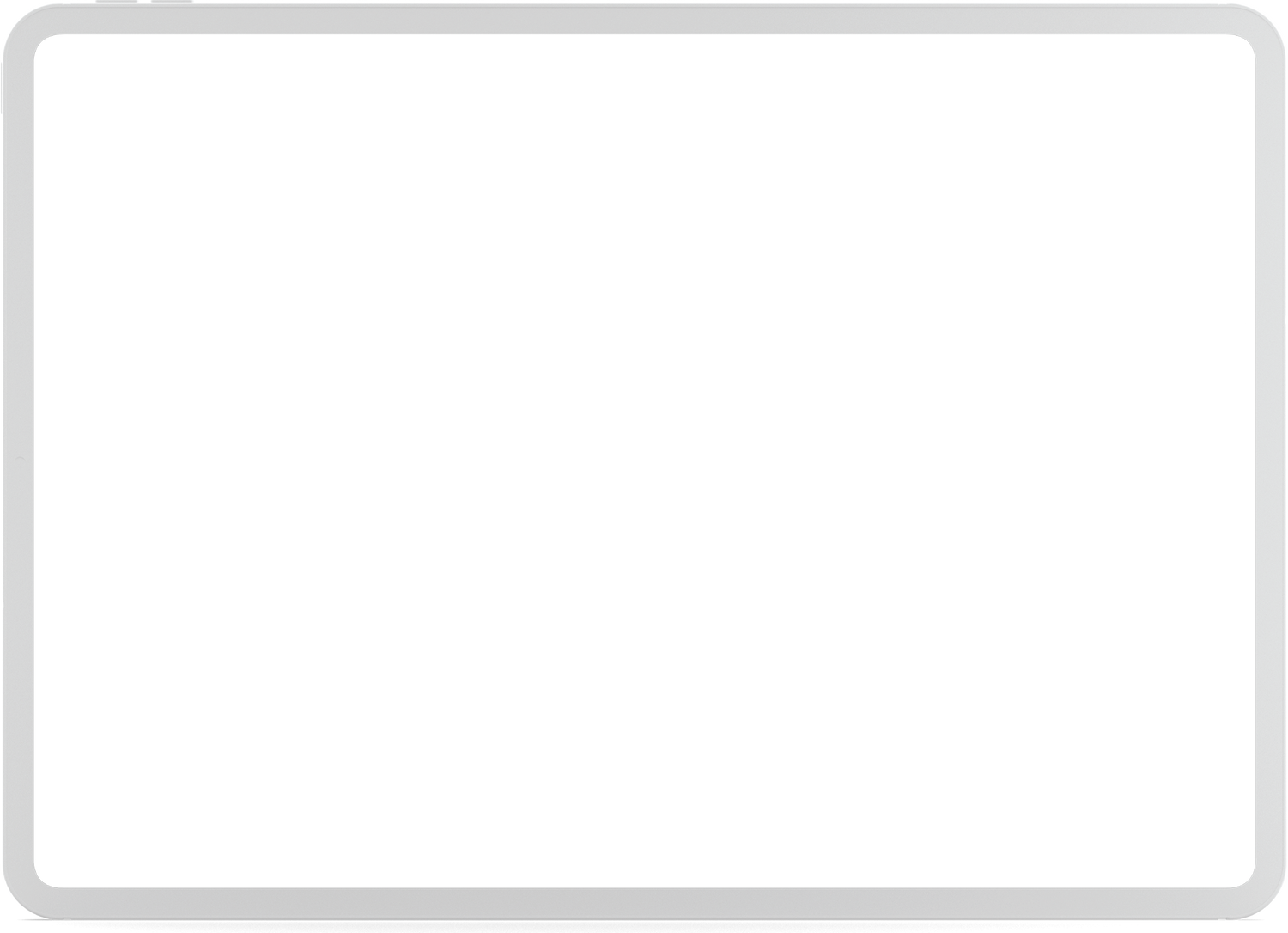 Beauty Step
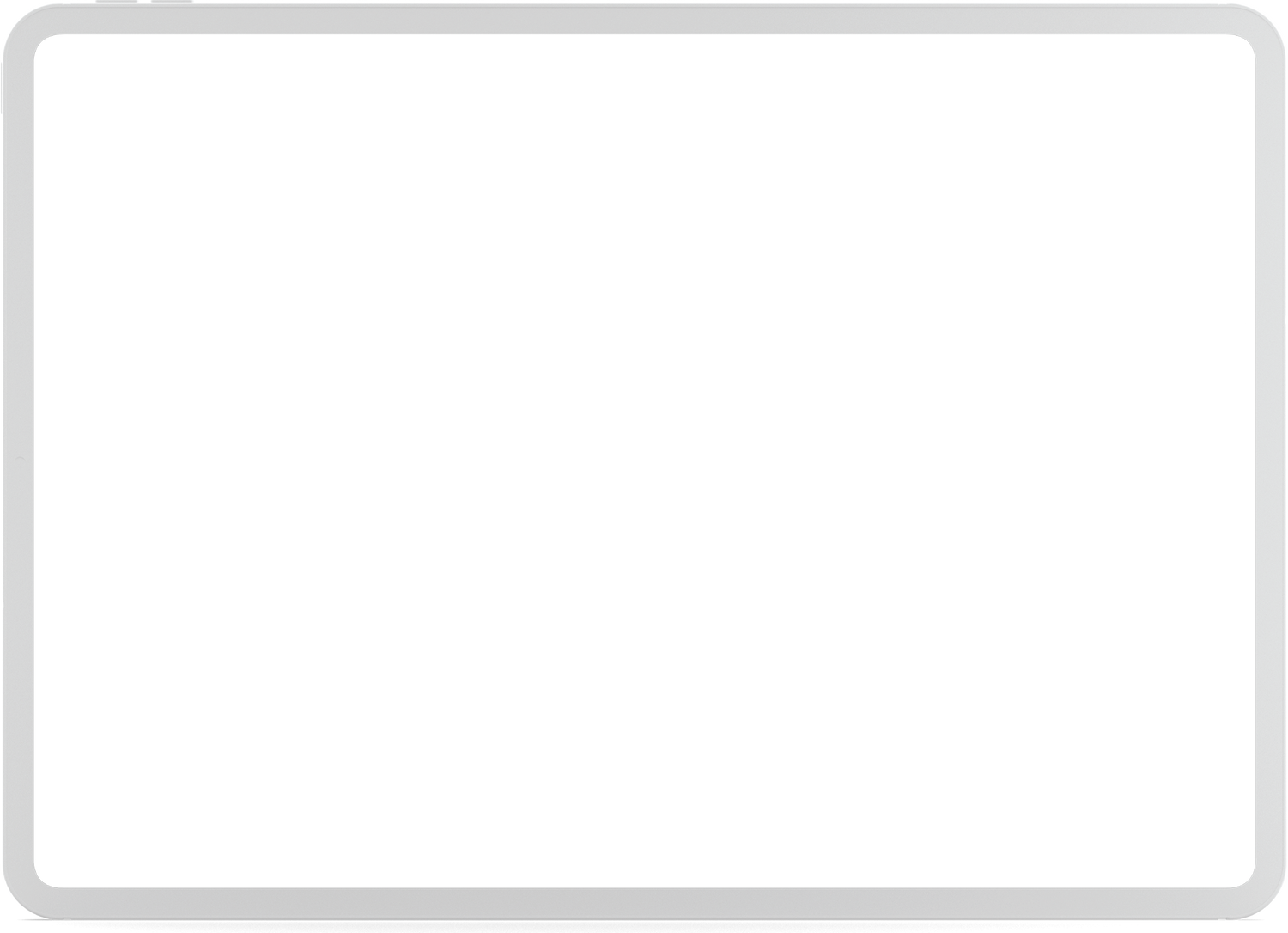 Beauty Step
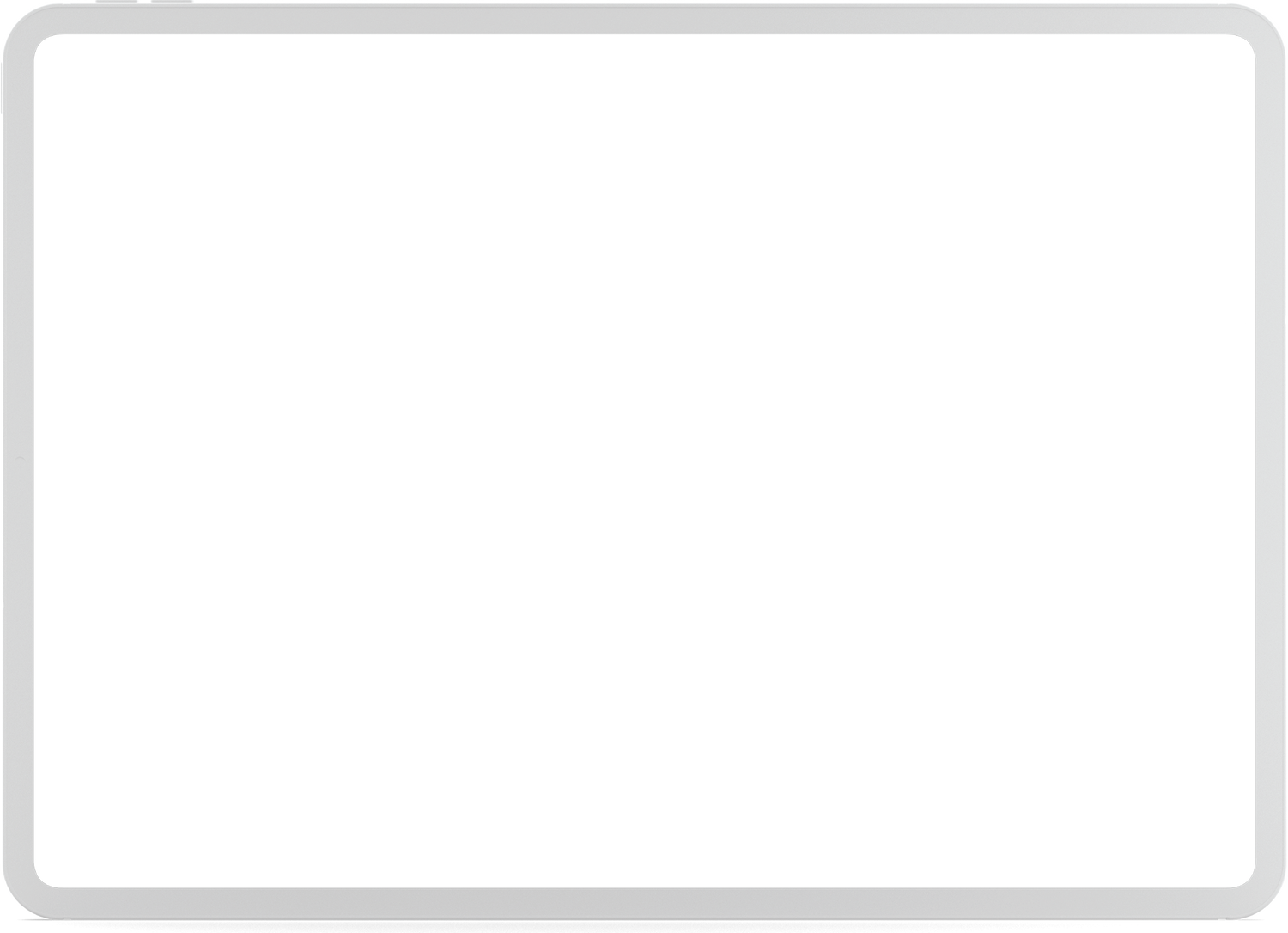 Beauty Step
ビューティーアドバイス
今日からできること
継続して欲しいこと
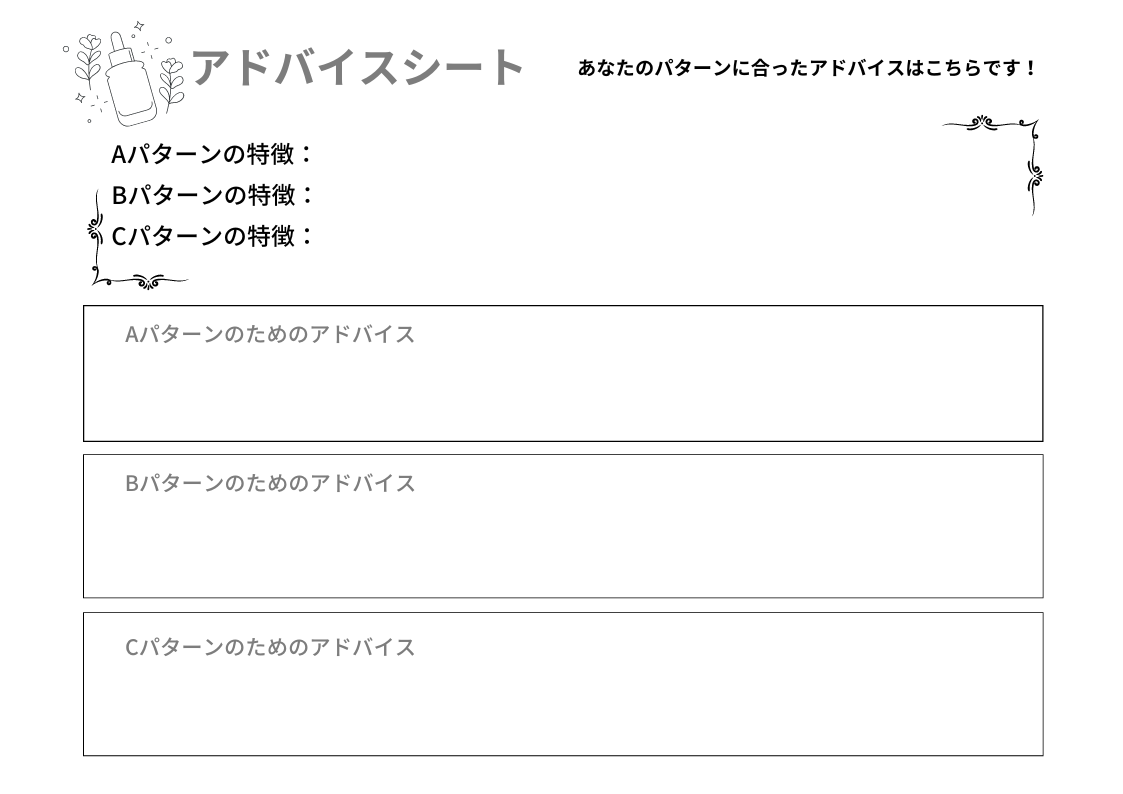 Thank You
本日はご参加ありがとうございました！